Typical errors in Partner reports
invoice number not filled in
invoice date/payment date not filled in
Reported costs with the payment date after the end date of the reporting period
description written in national language
Registration fees for participation in events reported under Travel and accommodation (real cost option) instead of External expertise cost category
Stakeholders’ travel and accommodation costs reported under Travel and accommodation (real cost option) instead of External expertise cost category
Travel costs of ASP reported under External expertise instead of Travel and accommodation cost category
Costs of stamp, postal services reported under BL External expertise instead of BL Office and administration
Costs of spare parts, fuel, oils for equipment shall not be reported under External expertise and services cost category
Cost of renting of the project equipment (listed in AF under cost category Equipment) shall be reported under  cost category Equipment
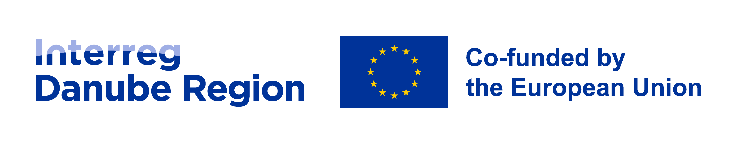 [Speaker Notes: Section header slide is used to introduce new sections or topics within the presentation. It includes a number of the section, title and may also include a short description of the upcoming section.]
Before generating please check if:
List of partner certificates-  all wanted Control certificates are included
Contracting/ partner details- Bank details of lead partner are up-to-date (latest Annex 2 Bank account statement uploaded)
AF/ B-Project partners/ Contact/ B.1.4 Legal representative data is up-to-date

Generating AfR
Project progress report/ Report exports/ AfR generation

Project progress report annexes
Upload printed, signed and scanned AfR
Application for Reimbursement (AfR)
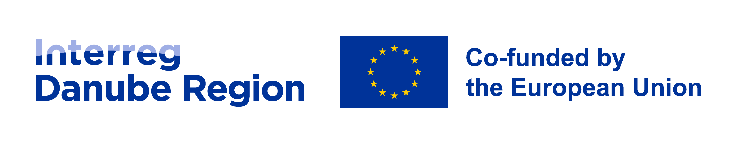 [Speaker Notes: Section header slide is used to introduce new sections or topics within the presentation. It includes a number of the section, title and may also include a short description of the upcoming section.]